Consent IssuesMedicolegal aspects
Prof Tim Cook
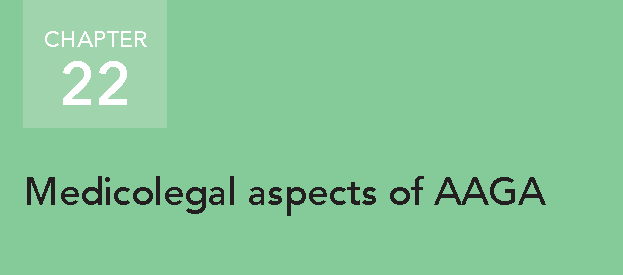 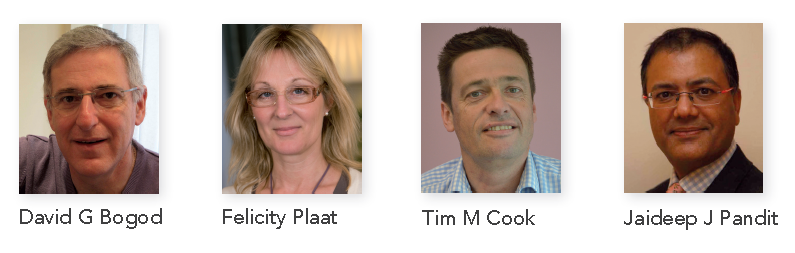 Litigation - key points
Complaints are rare
Litigation is rarer
Deficient practice is not
NAP5 provides a rationale/defence against res ipsa loquitur
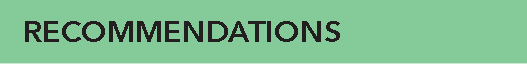 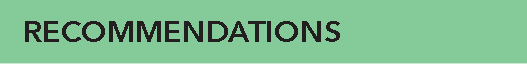 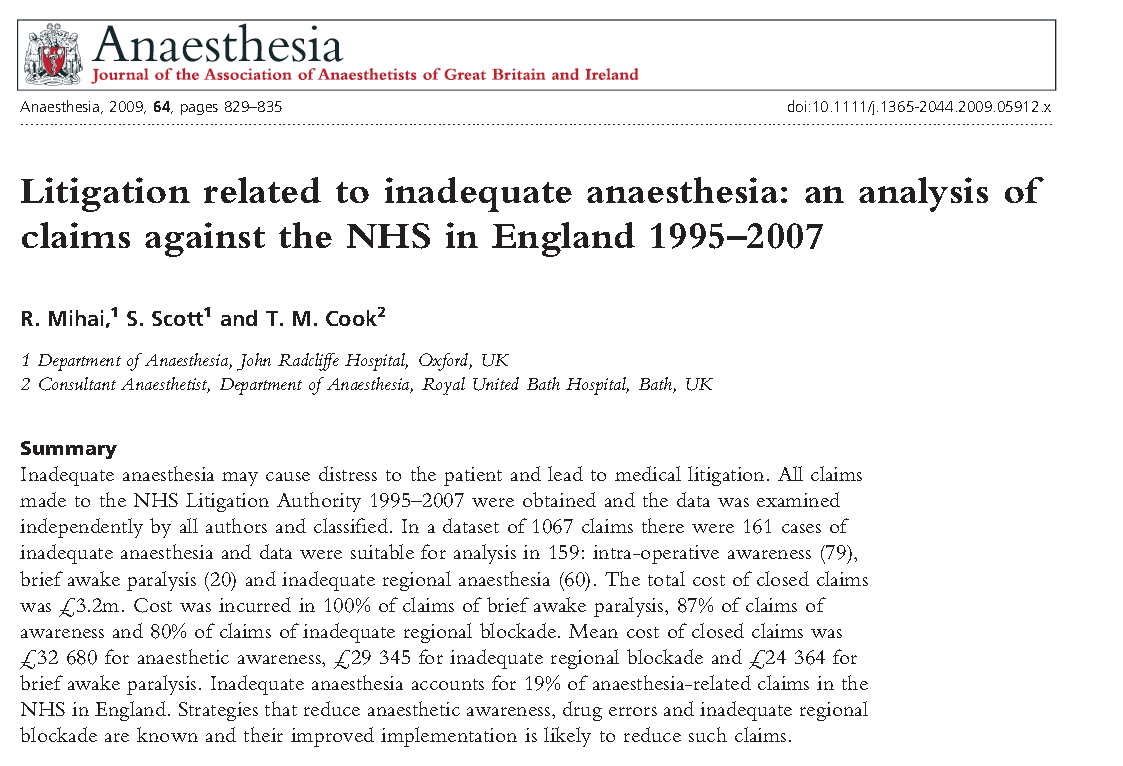 Anaesthesia litigation in UK: Top 5
AAGA UK litigation
19% of all assessable claims
>74% female
50% obstetric (no cardiac, no trauma)
>70% psychological symptoms described

3 groups
	AAGA (21% of GA claims)
	awake paralysis
	inadequate RA  (16% of RA claims)
UK litigation
AAGA
N=79
29% obstetric
1/3 Drug error
1/3 monitoring issues
1/3 other

…difficult airways
Awake paralysis
N=20
Obs 35%
Wrong drug
Sux vs synto (6)
Augmentin vs STP
Wrong order
Complaints and litigation
NAP5
Complaint   11%
Litigation     5%

Baseline
Compliant   19% 
Litigation      4%
Drug errors
Compliant  6%
Litigation    6%
Litigation – pre-requistites
Duty of care
Breach of duty (negligent)
Harm
Harm due to breach
Quality care?
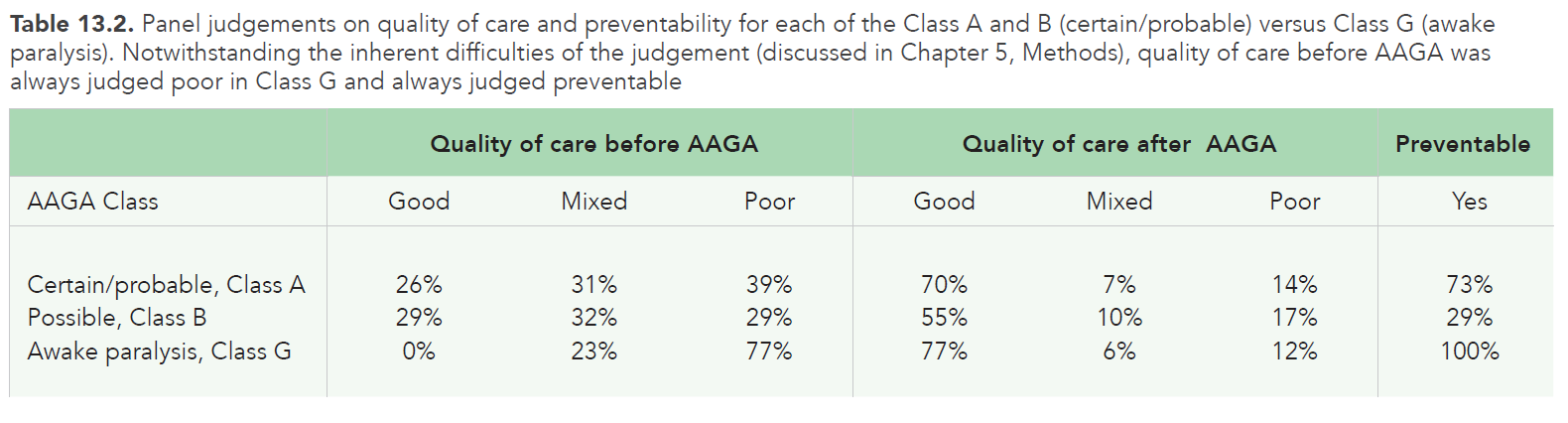 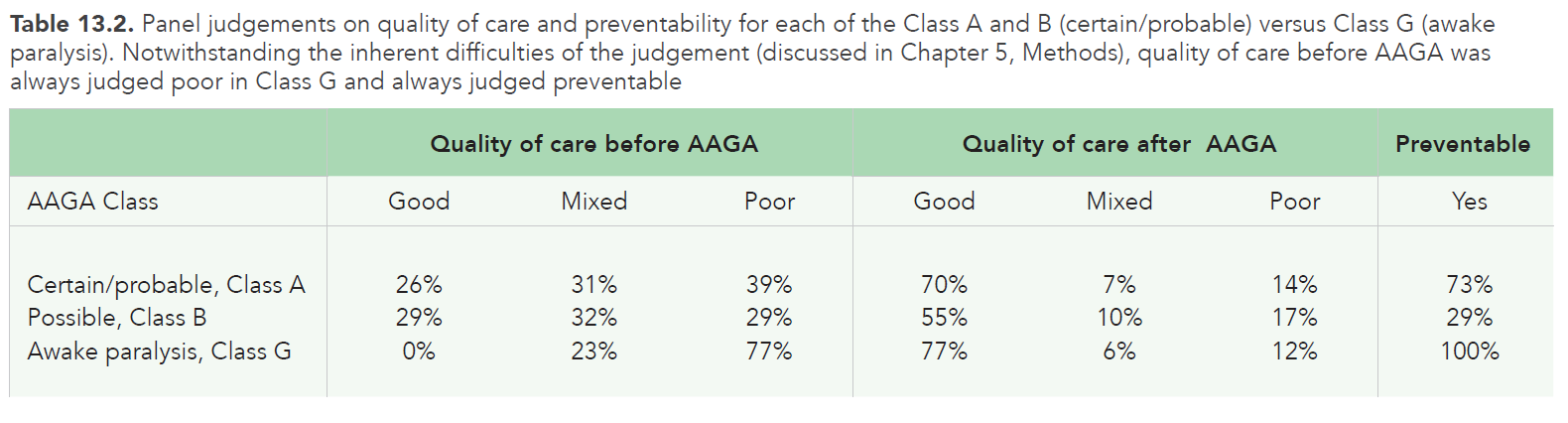 Litigation
Res ispa loquitur
NAP5 and res ipsa loquitur
Not all reports of AAGA had a GA
Not all reports of AAGA were AAGA
Not all cases of AAGA led to harm
Some reports of AAGA had no apparent cause (? Any negligence/breach?)
We have no 100% reliable monitor of unconsciousness

NAP5 methodology as a method for investigating claims of AAGA
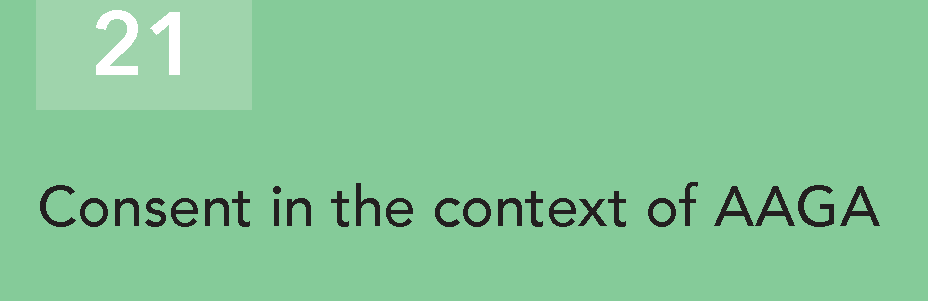 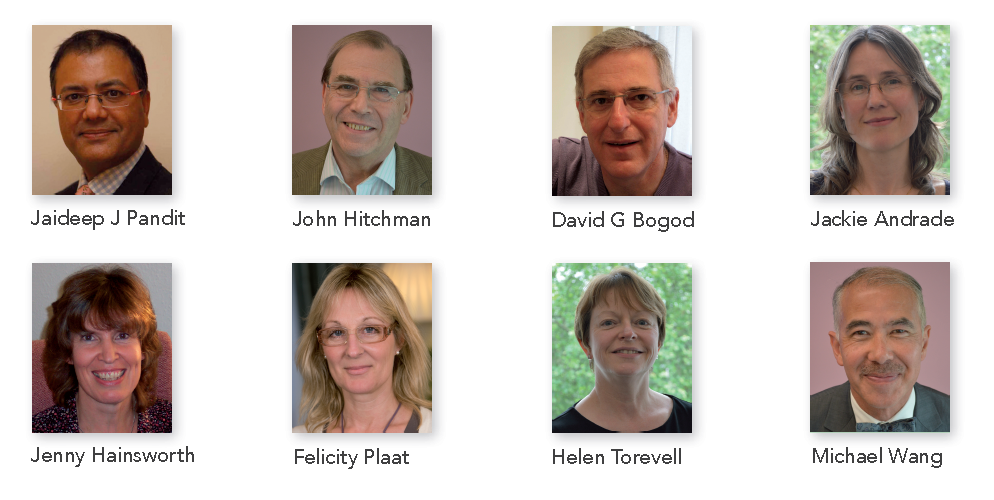 Key points
- What to tell patients
- When and how
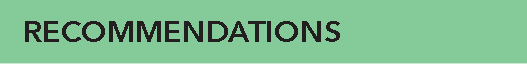 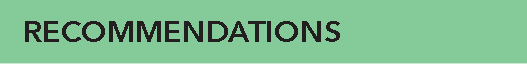 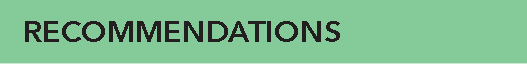 Record of consent
Consent for anaesthesia
44% of NAP5 reports

Discussion of AAGA
2% of NAP5 reports
Informed consent
Communication
Risk of AAGA
Experience of AAGA
Sedation
Informed consent
Risk of AAGA
To tell all patients?
NAP5 1 in 19,000 vs Brice 1 in 600 
Specific circumstances
Obstetrics
Obese/ predicted difficult airway
RSI
Obesity
ASA4
Awake extubation
Paternalism vs information
Tell everyone with NMB?
Informed consent
Experience of AAGA
Brief vs long
Timing
+/- distressing
Inability to move
Inability to communicate
+/- pain

Important to relate afterwards
Consent and sedation
20% of NAP5 ‘AAGA’ cases were after sedation
>80% of cases preventable with better communication
Sequelae…..
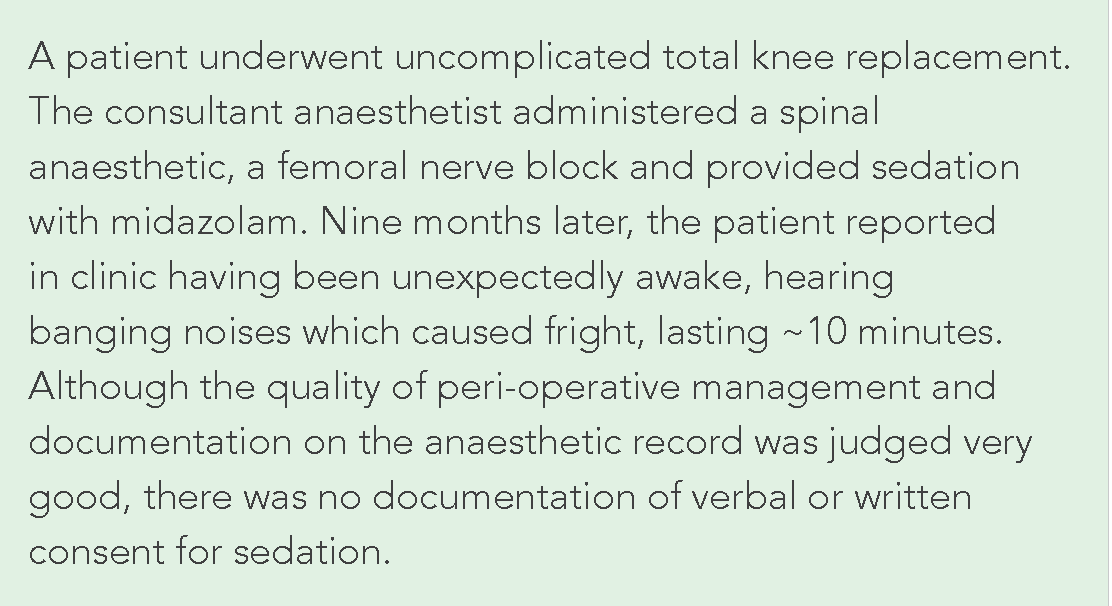 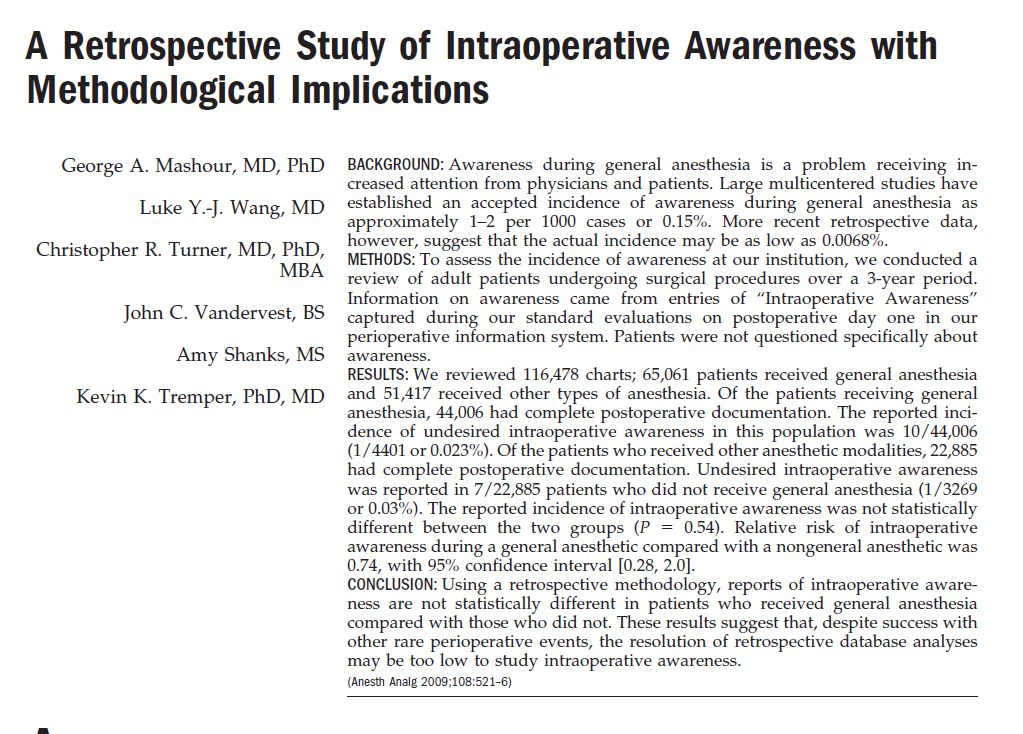 Anesth Analg 2009;108:521-6.
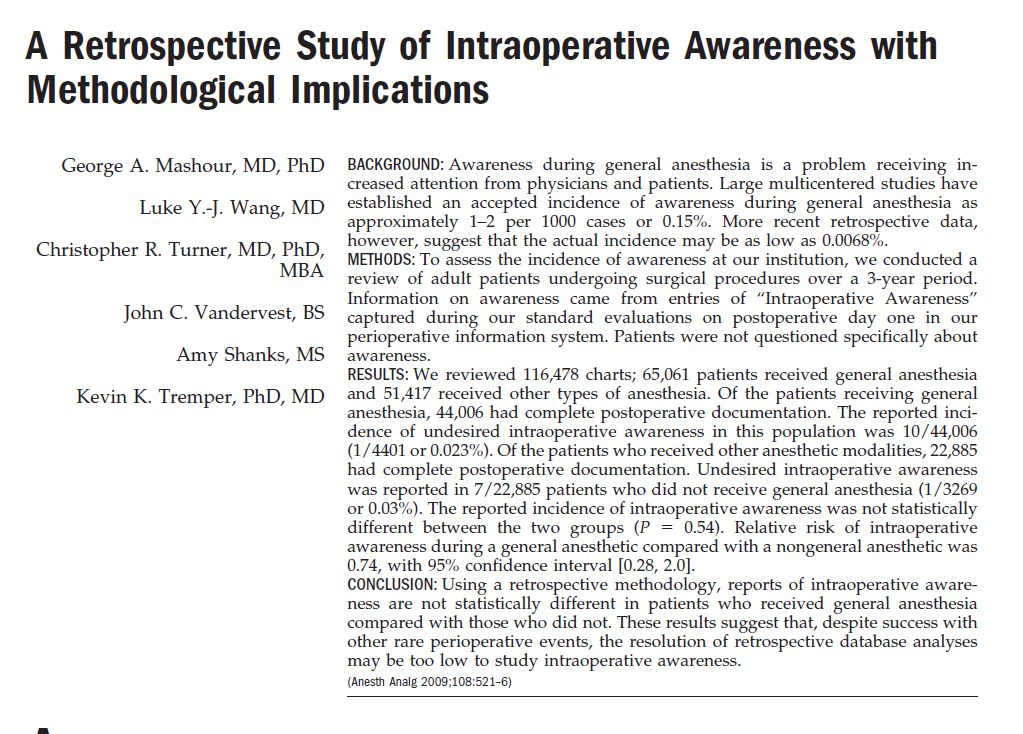 Anesth Analg 2009;108:521-6.
Chart review
65,061 GA vs 51,417 non-GA. 
Patients ‘were asked if they experienced any problems related to anaesthesia’

Report of AAGA 
GA 1/4401  (0.023%). 
Non-GA 1/3269 (0.03%). 
P = 0.54 (n/s)
RR of AAGA GA vs non-GA 0.74 (0.28-2.0).
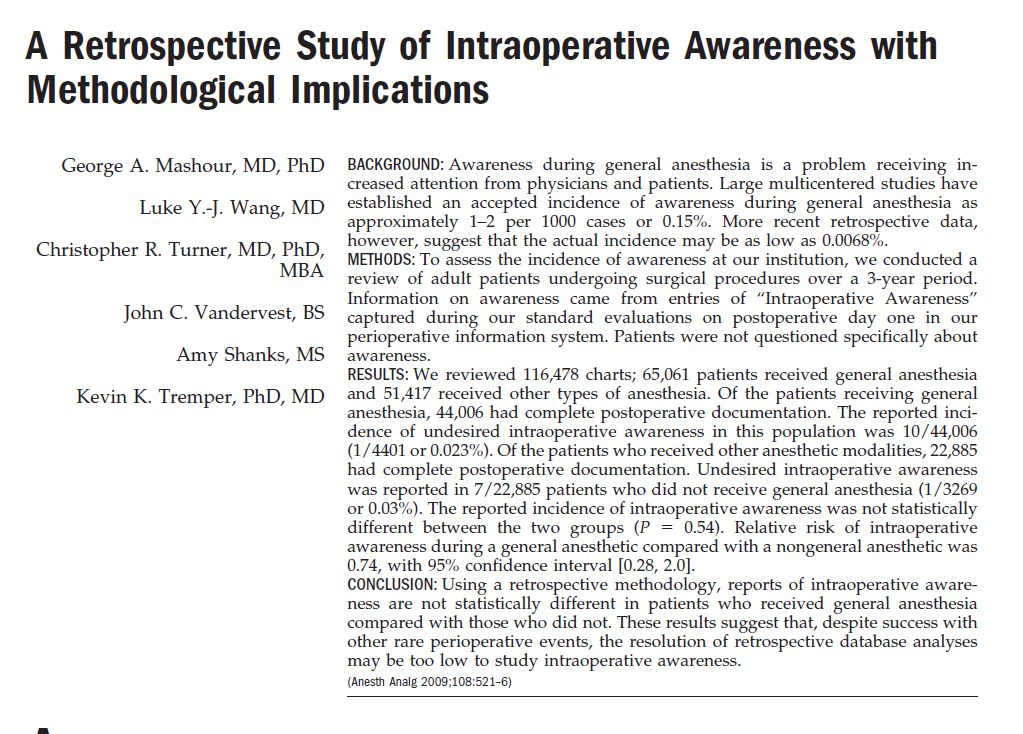 Anesth Analg 2009;108:521-6.
Chart review x116,478 
65,061 GA vs 51,417 non-GA. 
Postoperative documentation GA 44,006, non-GA 22,885
Patients ‘were asked if they experienced any problems related to anaesthesia’

Report of AAGA 
GA 10/44,006 (1/4401 or 0.023%). 
Non-GA 7/22,885 (1/3269 or 0.03%). 
n/s 
P = 0.54, 
RR of AAGA GA vs non-GA 0.74 0.28-2.0.
Interpretations

1 General anaesthesia is ineffective
2 Patients understanding of GA vs non-GA is such that difficult to interpret
3 The interaction of experience, memory formation and memory recall interacting with the altered stages of anaesthesia, emergence and recovery make patient experiences difficult to interpret
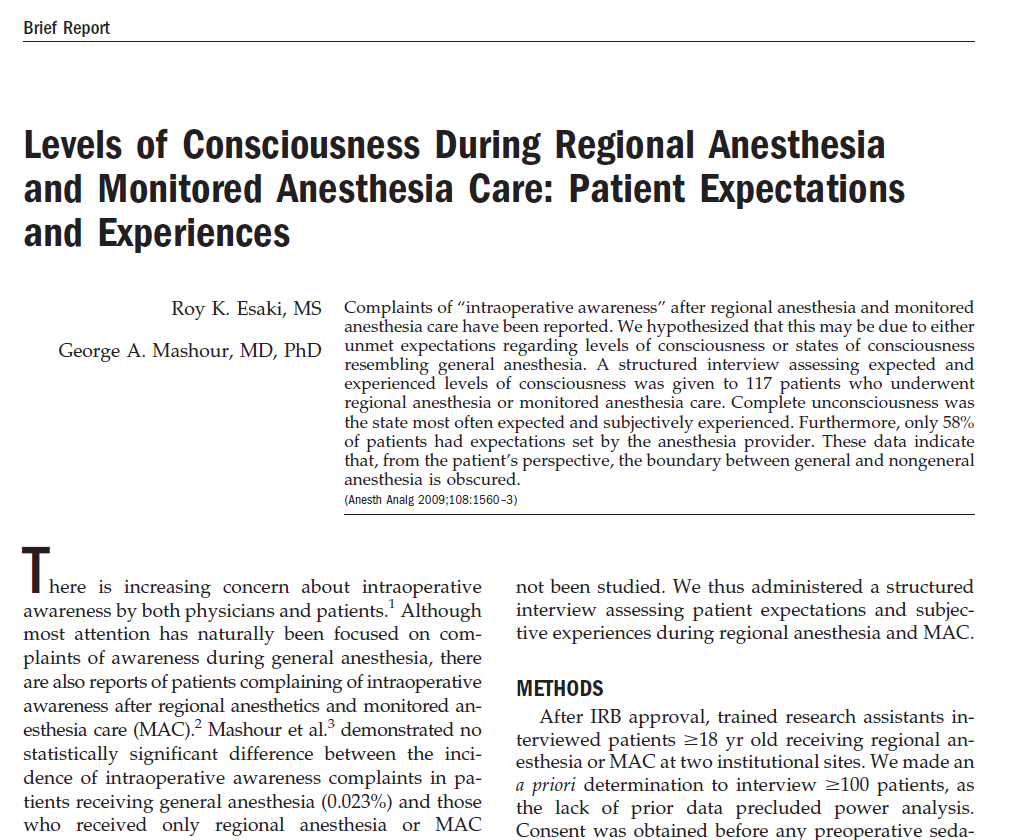 Anesth Analg. 2009;108:1560-3.
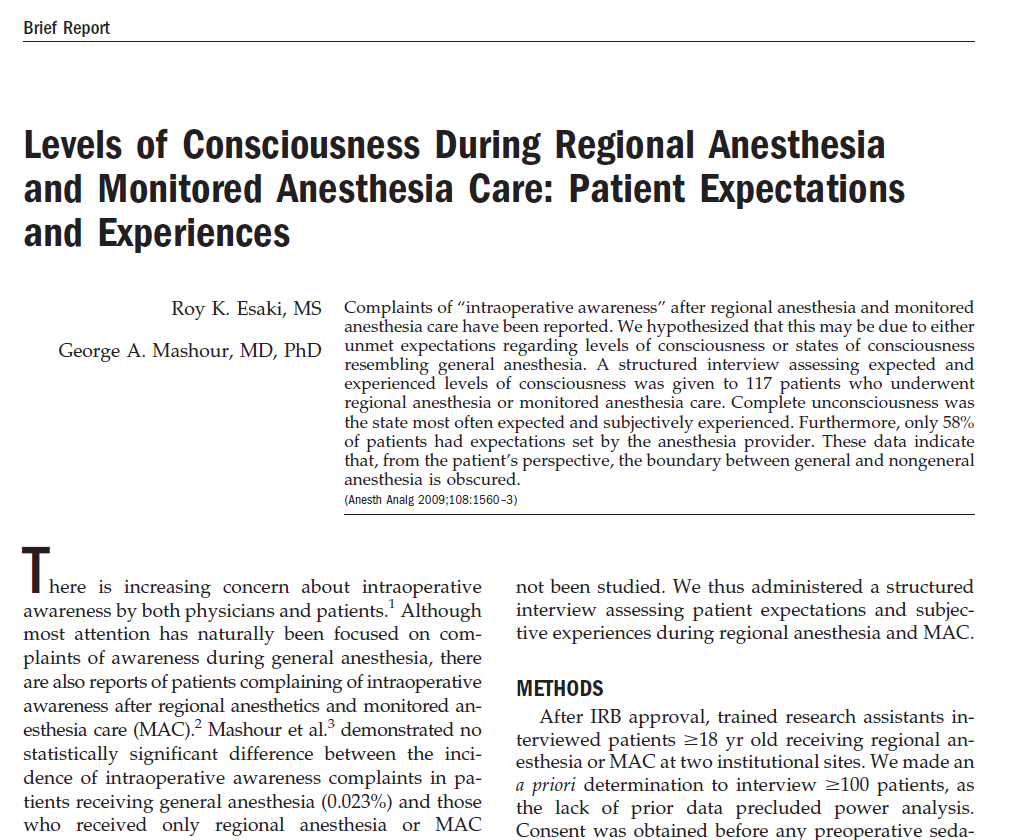 117 patients
RA or MAC 
structured interview assessing expected and experienced levels of consciousness 

“Complete unconsciousness was the state most often expected and subjectively experienced”. 
Only 58% had expectations set by the anesthesia provider. 

……from the patient's perspective, the boundary between general and non-general anesthesia is obscured.
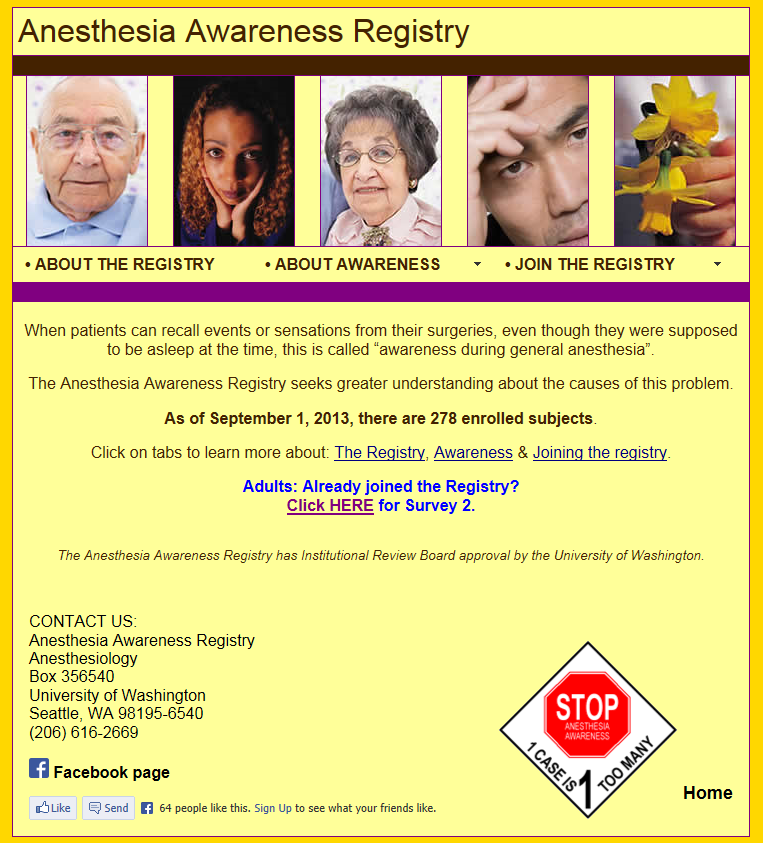 ASA
ASA Anaesthesia
Awareness survey
2007-present


Self reporting
N= 250



http://depts.washington.edu/awaredb/
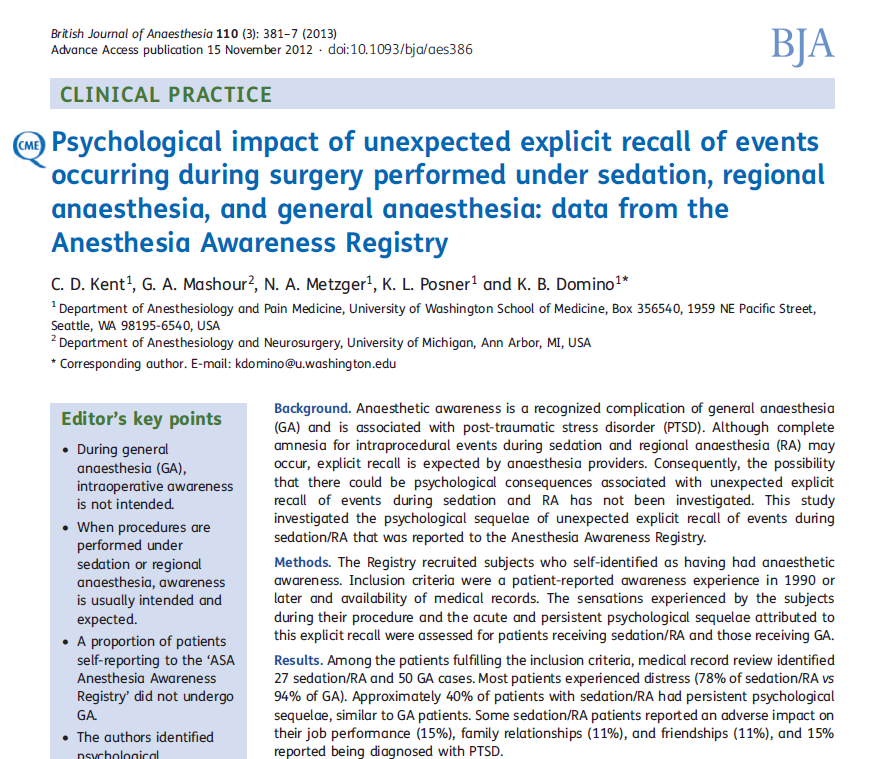 1/3 of patient did not have GA
Outcome similar whether GA or RA/sedation
Informed consent
Sedation

Altered level of consciousness
Reduction/alteration in perception
Variable amnesia
NOT general anaesthesia

Document agreed aims
The Sury table